ITU Regional Standardization Forum For AfricaDakar, Senegal, 24-25 March 2015
QoE and QoS Assessment methodologies

Ousseynou Diop,
Head of Strategic Quality, Tigo Senegal
odiop@tigo.sn
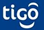 Strategic Quality
QUALITY
CEM
  Customer Experience  Management
Product and Device
Supervisor
Network
Customer Complaints Analysis and Management
Customer Satisfaction Survey Analysis
CONTROL
and 
ASSURANCE
CONTROL
And 
ASSURANCE
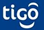 Team integration
Strategic
Quality
Network Perception
No Problem
KPIs/KQIs
Quality TT
BM
Quality program
Complaints
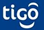 E2E CEM
The 8 touch points definition
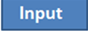 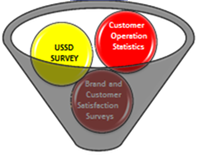 What – The customer wanted to know?
Find – The customer can’t find   branch/product/menu
Get- Customer decided to use something but can’t get it
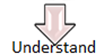 Set up – Customer get the service But Can’t set Up
Use – Customer set up the service but can’t use it
What
(product)
Find
Stop
Pay For - Customer is not able to pay for a service or a product
QoE
Get Help
Get Help – Customer can’t get the right support
Get
Stop – Customer wants to deactivate a service and can’t
Pay For
Set up
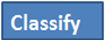 Use
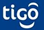 E2E CEMExp: Complaints distribution
This diagram Classifies the Complaints against the which touch point is Impacted 
In this case the operation will focus more on the Setup and the Use to improve the customer experience
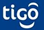 KQIs for QoE  evaluation
MPDR
Mobile Call Defect ratio: The result of this KPI expresses the number of subscribers that experience problems if we have had a million of data sessions
MCDR
Mobile packet defect ratio: Mobile Call Defect Ratio represents number of customer        	  experienced defects in one million mobile calls.
MPD
Minutes per drop : Minutes per drop represent number of minutes that a customer can talk without experience a drop call
 FCR
First Contact resolution : Number of Surveys that end users indicate that the problem was 	 solved during  the first contact as a percentage of the total surveys
CES
Customer Effort Score : Effort Score based on post call survey question "The company made it easy for me to handle my issue"
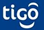 Thank you!
			Dieuredieuf !
				Merci !
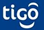